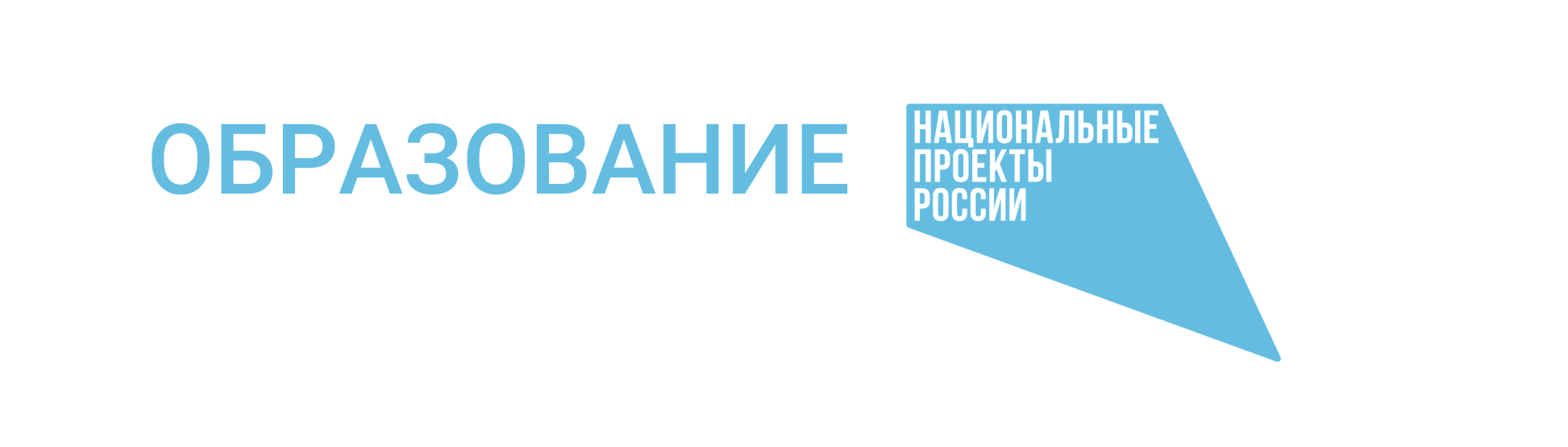 Федеральные проекты
«Современная школа»

«Успех каждого ребенка»

«Цифровая образовательная среда»
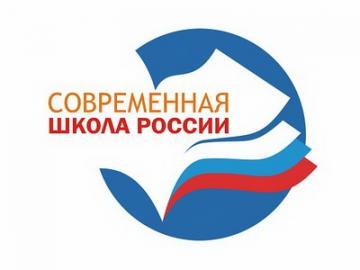 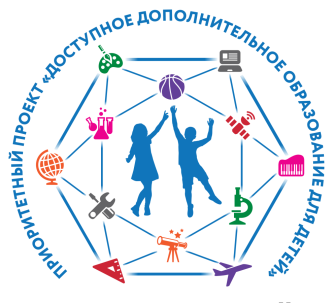 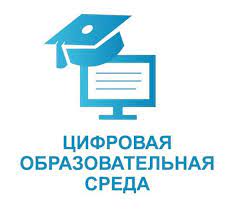 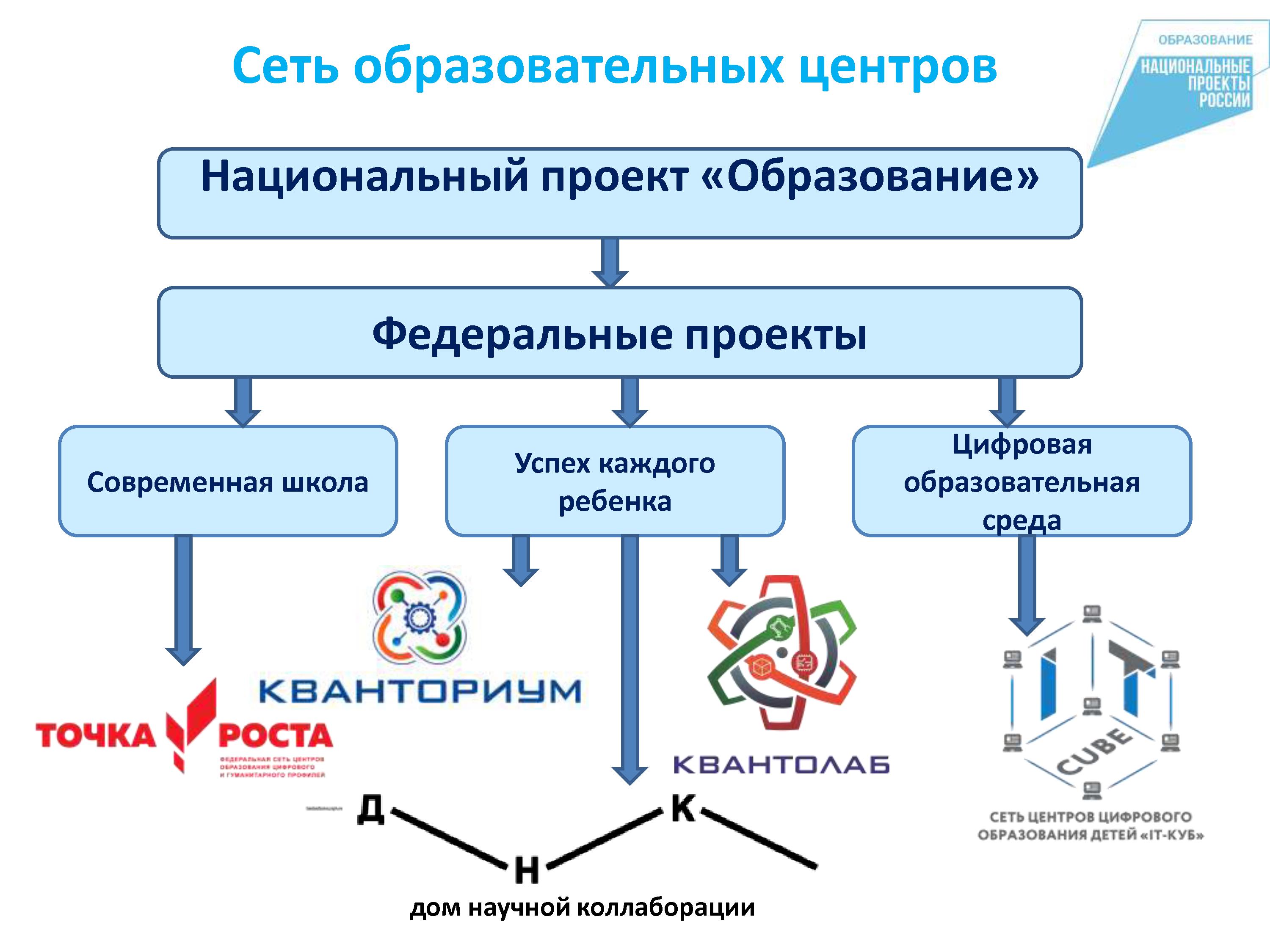 «Современная школа»

«Успех каждого ребенка»

«Цифровая образовательная среда»
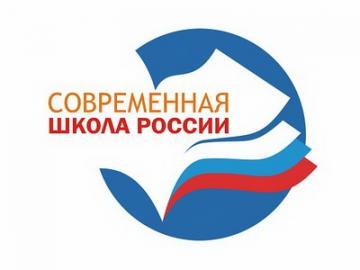 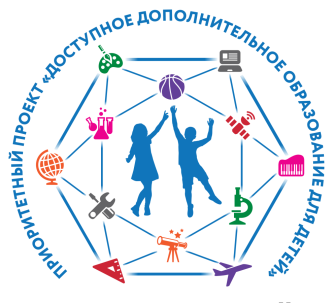 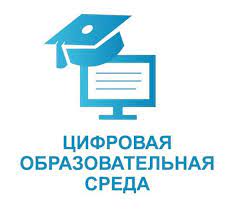 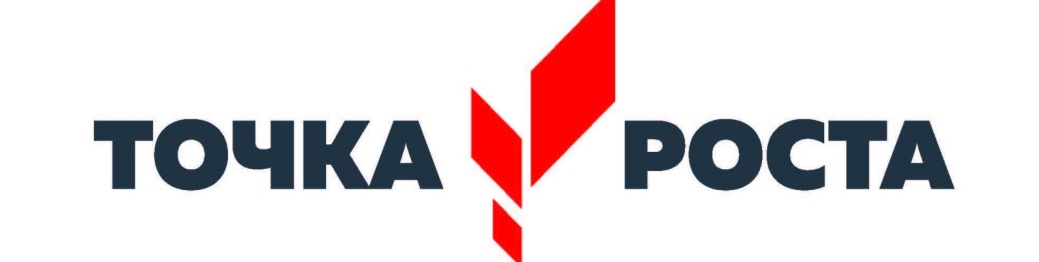 Центры «Точка роста» — специальные образовательные центры, создаваемые на базе школ в селах и малых городах. 

Направление работы - подготовка детей по цифровому, естественно-научному, техническому и гуманитарному профилям.
[Speaker Notes: Их открытие предусмотрено федеральным проектом «Современная школа», входящим в национальный проект «Образование»
Проект позволяет существенно обновить материально-техническую базу сельских школ, повысить квалификацию педагогов, внедрить новые проектные подходы в образовании.
Реализация проекта рассчитана на 5 лет.]
Цифровая лаборатория Архимед
Мультидатчик
Дополнительно внешние датчики
Программное обеспечение
Методические материалы
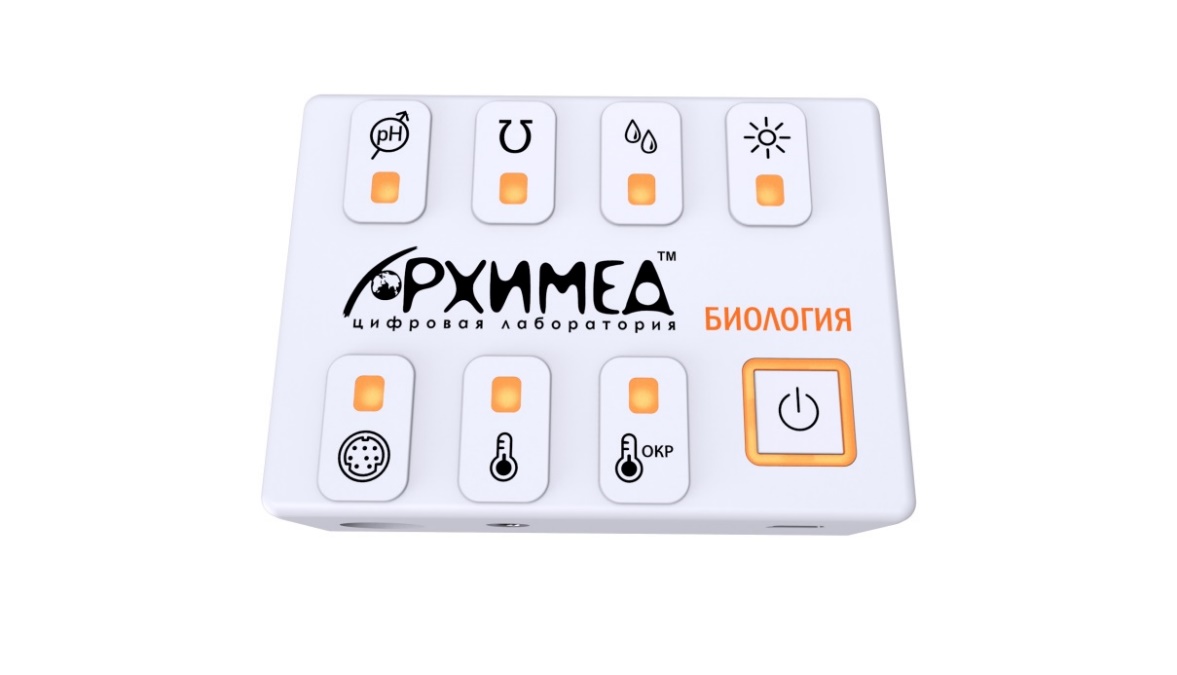 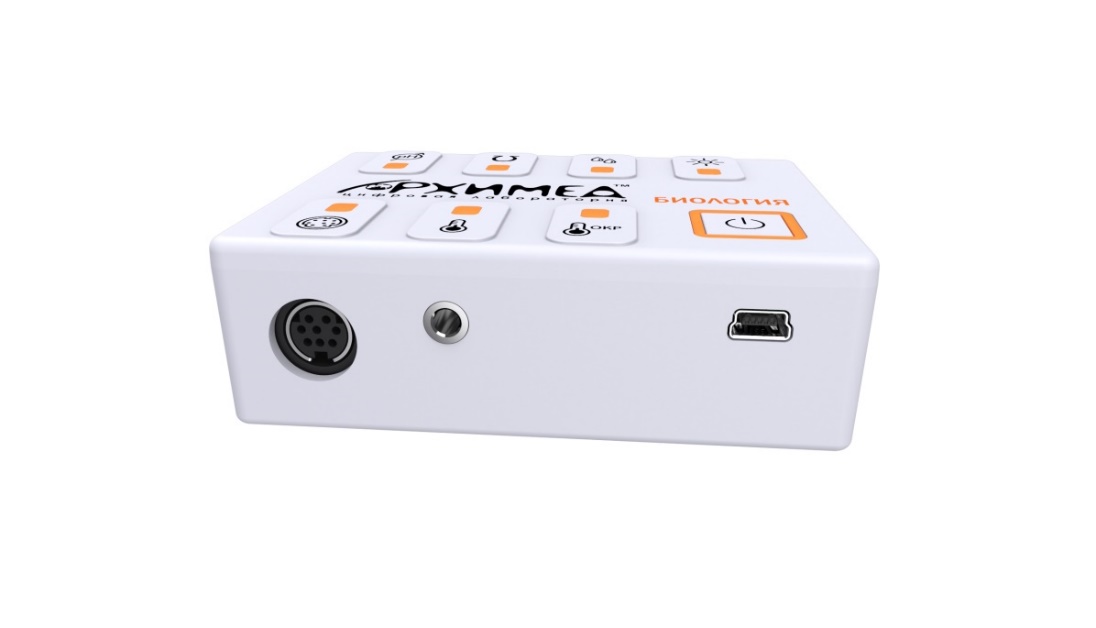 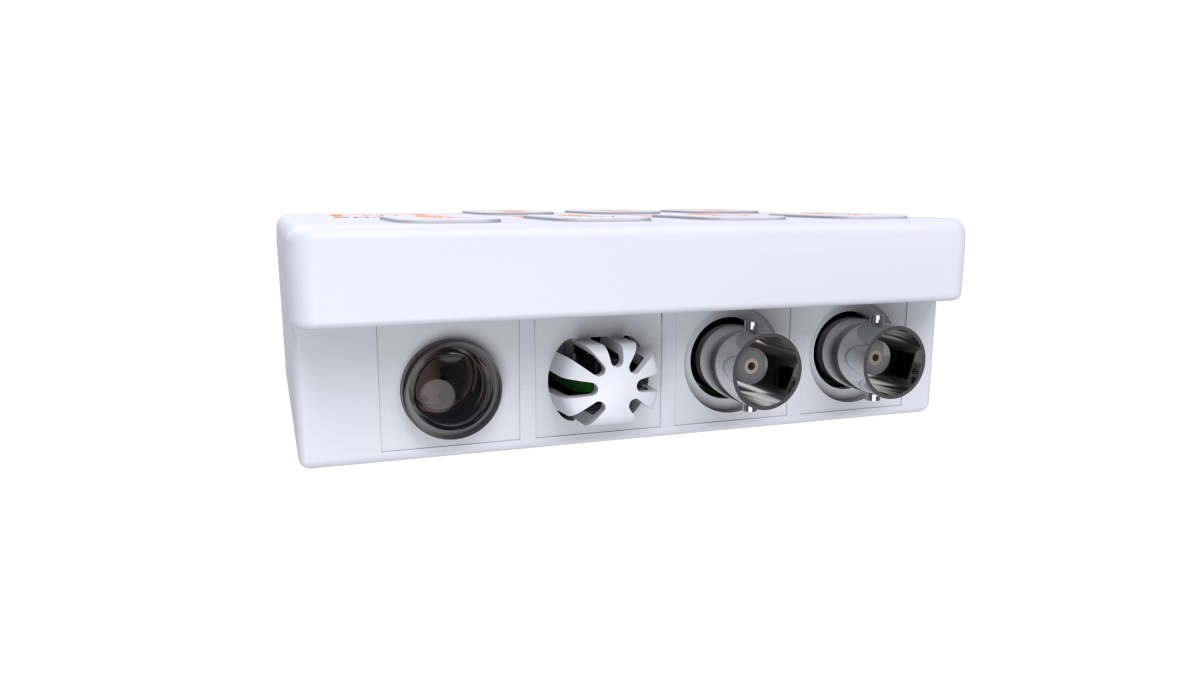 Цифровая лаборатория по Биологии
Встроенные датчики – 6
Температура окружающей среды,
Температура исследуемой среды, 
Электропроводимость,
Датчик pH,
Освещенность,
Влажность,
Порт для внешних датчиков.
Цифровая лаборатория по Физике
Встроенные датчики – 7
Температура окружающей среды,
Температура исследуемой среды,
Давление, 
Сила тока,
Напряжение,
Магнитное поле,
Акселерометр,
Порт для внешних датчиков.
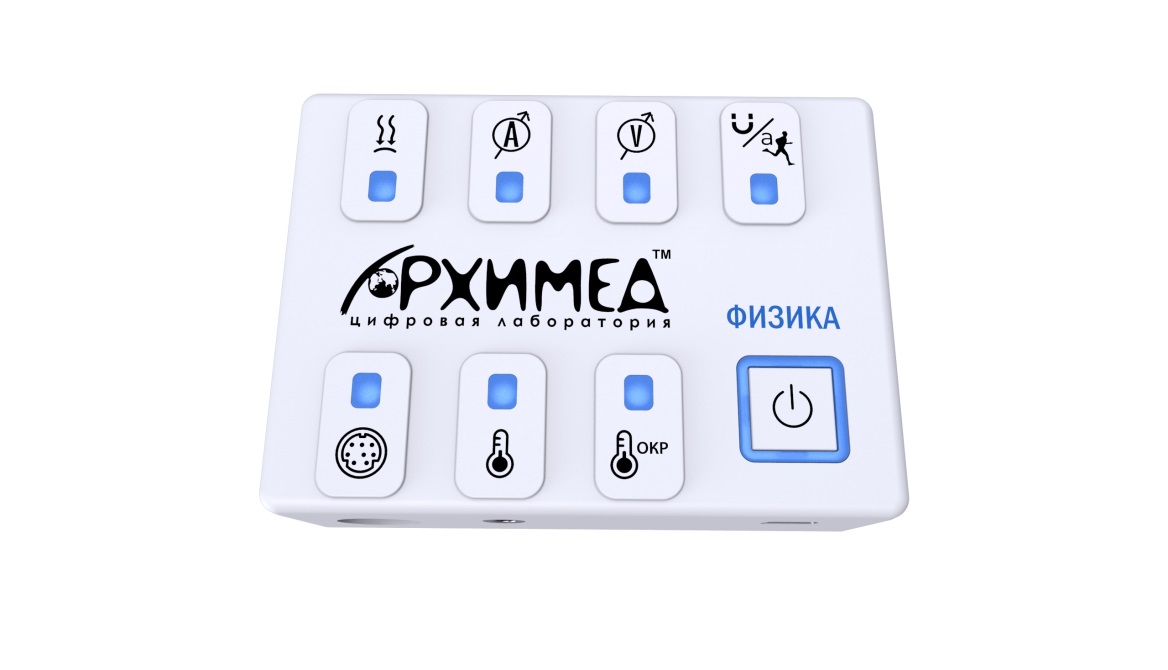 Цифровая лаборатория по Химии
Встроенные датчики – 6
Температура окружающей среды, 
Температура исследуемой среды, 
Термопара,
Электропроводимость, 
Датчик pH,
Колориметр,
Порт для внешних датчиков.
Цифровая лаборатория по Экологии
Встроенные датчики – 11
Температура окружающей среды,
Температура исследуемой среды
Датчик нитрат-ионов, 
Датчик хлорид-ионов,
Датчик кислорода,
Датчик pH, 
Влажность, 
Освещенность, 
Электропроводимость,
Колориметр, 
Турбидиметр, 
Порт для внешних датчиков.
Цифровая лаборатория по Физиологии
Встроенные датчики – 7
Артериальное давление, 
Пульс,
Температура тела, 
Датчик pH, 
Освещенность,
 Акселерометр,
 Частота дыхания,
Порт для внешних датчиков.
Технические характеристики мультидатчика:
- Скорость снятия показаний: 20 000/сек
 - Разрешение измерений: 12-бит
 - Размер памяти: 1 000 000 замеров, 2Мб
 - Аккумулятор: LiPO 3.6V (зарядка через Mini USB)
 - Время работы аккумулятора: 800mAh > 150 ч
 - Соединение с компьютером: USB 2.0
 - Беспроводное соединение: Bluetooth V4.2
 - Удаленный сбор данных: Да
 - Размеры корпуса: 89x63x27 мм
 - Температурный диапазон: -20 до 60С
Внешние датчики ЦЛ «Архимед»
Датчик давления
Датчик влажности почвы
Датчик кислорода
Датчик силы
Датчик ЭКГ
Фотоворота
Ион-селективные электроды
Температурный зонд
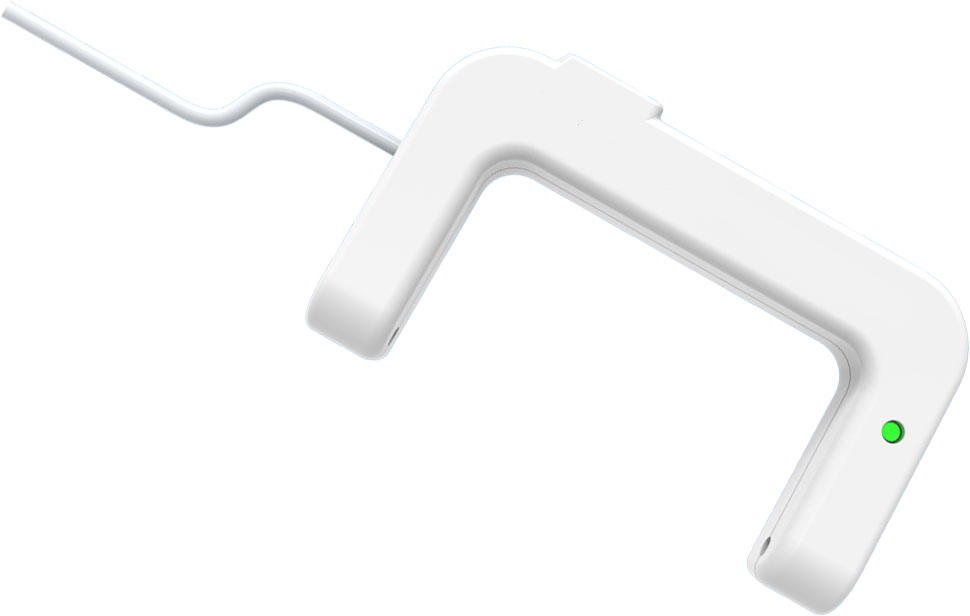 Наши преимущества:
Собственное производство полного цикла. Made in Russia 100%
Новое технологическое оборудование. Мощность до 300 лаб/месяц
Гарантия качества. Постоянный контроль.
Собственные методические материалы основанные на реальных образовательных процессах.
Техническая и методическая поддержка.
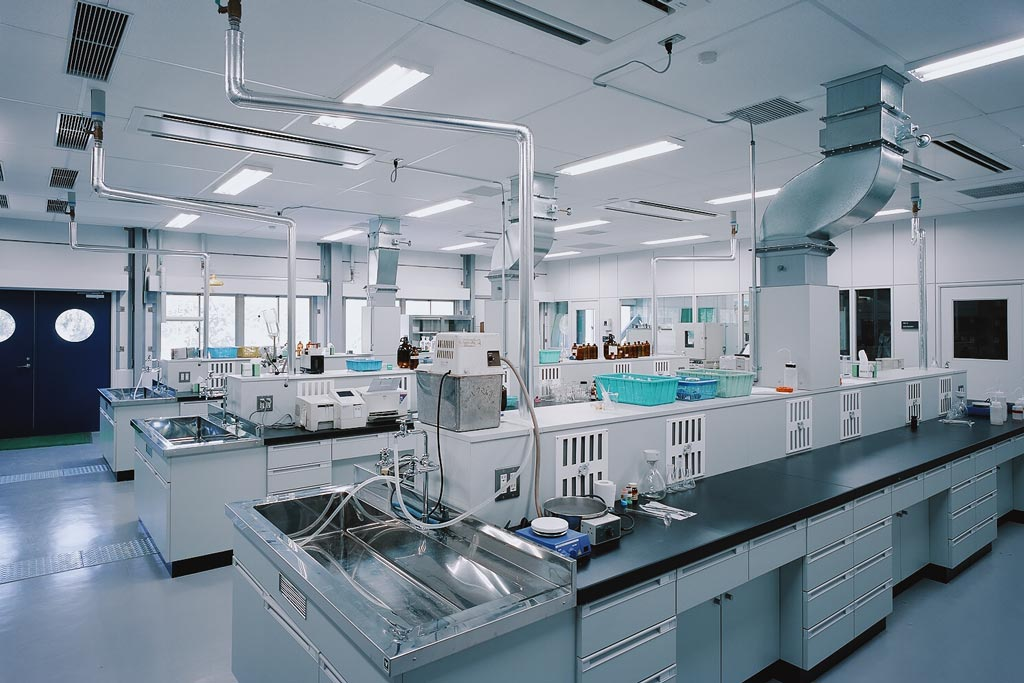